Maurer/in
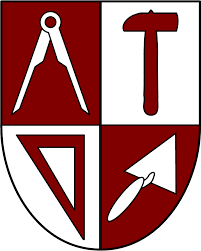 Allgemeines
Erstellung von Mauerwerk 
Haupthandwerker des Rohbaus
bei kleineren Bauprojekten meist auch Beton-, Stahlbeton-, Estrich- Putz- sowie Abdichtungs- und Entwässerungsarbeiten
Lehre
Dauer:3 Jahre
Ausbildung in Bauunternehmen, Berufsschule
Lehrabschlussprüfung 
     erfolgreiche Lehre       Berufsreifeprüfung
Schule und Weiterbildung
Fachschule für Bautechnik
Höhere Lehranstalt

Werkmeisterschule für Berufstätige für Bauwesen          VorarbeiterIn, BauleiterIn
Anforderungen:
Kräftiger Körperbau
Witterungseinflüssen
körperliche Wendigkeit
Gleichgewichtsgefühl
Handgeschicklichkeit
Unempfindlichkeit der Haut
räumliche Vorstellungsfähigkeit
technisches Verständnis
Zusammenarbeit
Reaktionsfähigkeit
Lehrlingsentschädigung (Brutto)
Durchschnittliches Bruttoeinstiegsgehalt€ 2.190,00 - €2.430,00
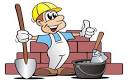 Arbeitsgeräte
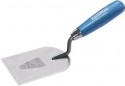 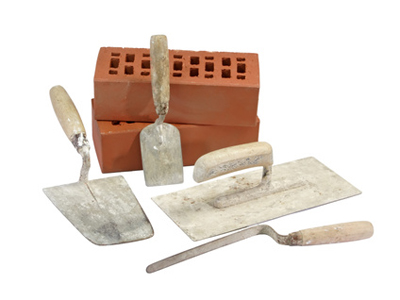 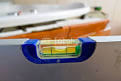 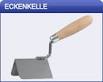